ITEC 109
Lecture 24
Advanced Effects
Review
Basic effects
Loading / Displaying
Solid color pictures
Black/White
Sepia
Halloween
CS version of trick or treating
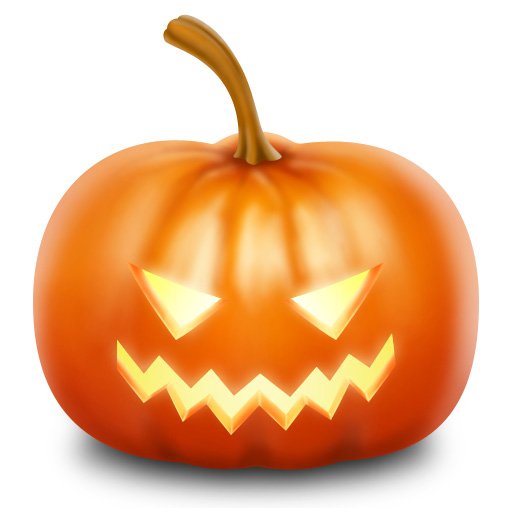 Objectives
Learn about more complex effects
Blending
Green screening
Blurring
Oil Painting
Blending
Combining pictures
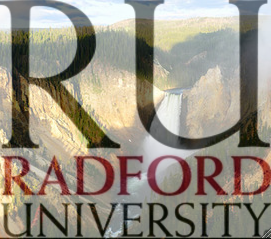 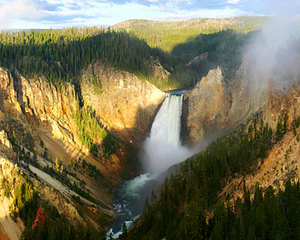 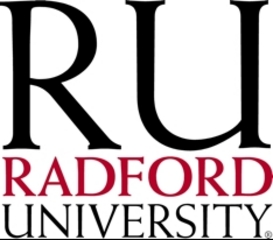 =
+
Algorithm
Load two pictures of the same size
Create new picture of same size
New picture’s pixels are 50% from first picture, 50% from the second
Code
def blend(one, two):
	f = one.get2DArray();
	s = two.get2DArray();
         last = new Picture(len(f),len(f[0]));
         result = last.get2DArray();
                for i in range(0, len(f)):
                        for j in range(0, len(f(i)):
			     r1 = f[i][j].getRed(); g1 = f[i][j].getGreen(); b1 = f[i][j].getBlue();
                                r2 = s[i][j].getRed(); g2 = s[i][j].getGreen(); b2 = s[i][j].getBlue();
                               
			     result[i][j].setRed( r1/2 + r2/2);
                                result[i][j].setGreen( g1/2 + g2/2);
                                result[i][j].setBlue( b1/2 + b2/2);
	return last;
Mirroring
Make the bottom reflect the top
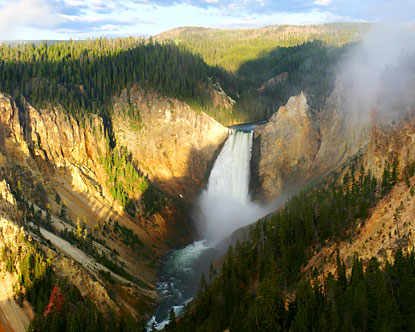 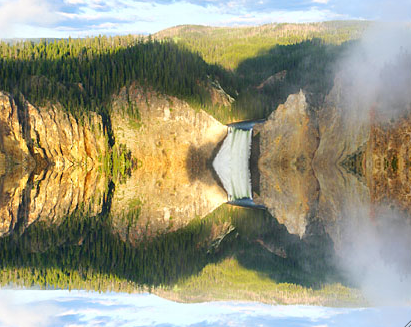 Code
def mirror(pic):
	      val = pic.get2DArray();
	      width = val[0].length;
               for i in range (0, len(val)):
		for j in range(0, len(val(i))):
			     val[i][width-j-1].setRed(val[i][j].getRed());
                                val[i][width-j-1].setGreen(val[i][j].getGreen());
                                val[i][width-j-1].setBlue(val[i][j].getBlue());
Blurring
Smoothing type effect
Average r/g/b values around a pixel
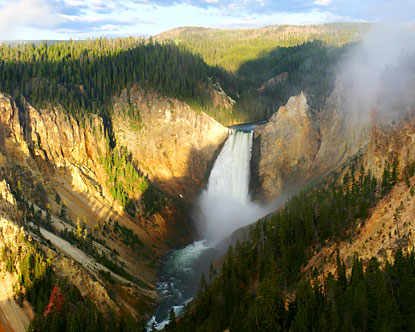 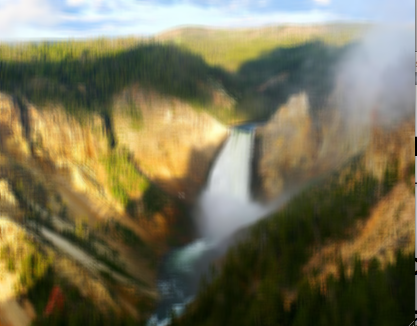 Code
pixels =   input.get2DArray();
	       output = Picture(pixels.length, pixels[0].length);
                values =  output.get2DArray();
	       range=2;
	       num=0;
                for i in range (0,len(pixels)):
                        for j in range (0, len(pixels[i])):
                                r = pixels[i][j].getRed();  g = pixels[i][j].getGreen();  b = pixels[i][j].getBlue();
                                num=1;
                               for a in range(i-range, i+range)
                                       for c in range(j-range, j+range ):
                                          if (a > 0 and a < len(pixels) and c > 0 and c<len(pixels[a])  and & a !=i && c !=j) :
                                            r += pixels[a][c].getRed();  g += pixels[a][c].getGreen();  b += pixels[a][c].getBlue();
                                                        num++
                                r=r/num;  g=g/num; b=b/num;
			     values[i][j].setRed(r); values[i][j].setGreen(g); values[i][j].setBlue(b);
Oil Painting
Blurring to the next level
Make pixels like the ones next to it
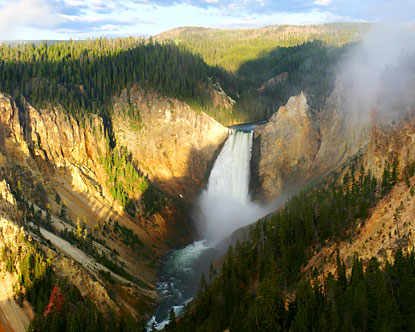 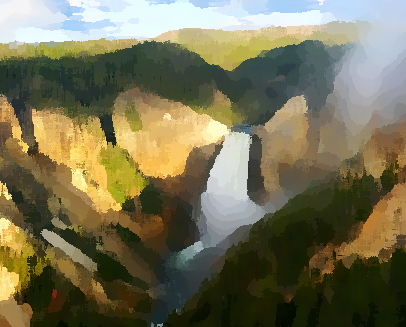 Complicated
Range of pixels to look at (radius in a circle)
Calculate intensity of each pixel within range of source pixel
Create X bins for the entire spectrum (i.e. 255/X)
Determine number of pixels in each bin
Target picture’s pixel becomes the average r,g,b values of the pixels in the largest bin
Review
More complicated photography effects
Blending
Oil painting
Much more out there
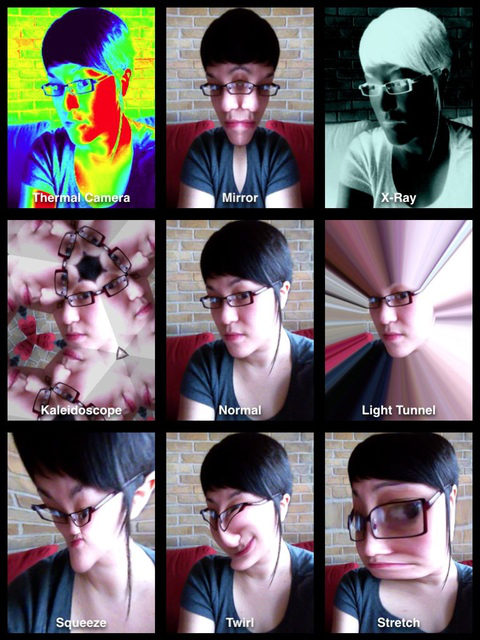